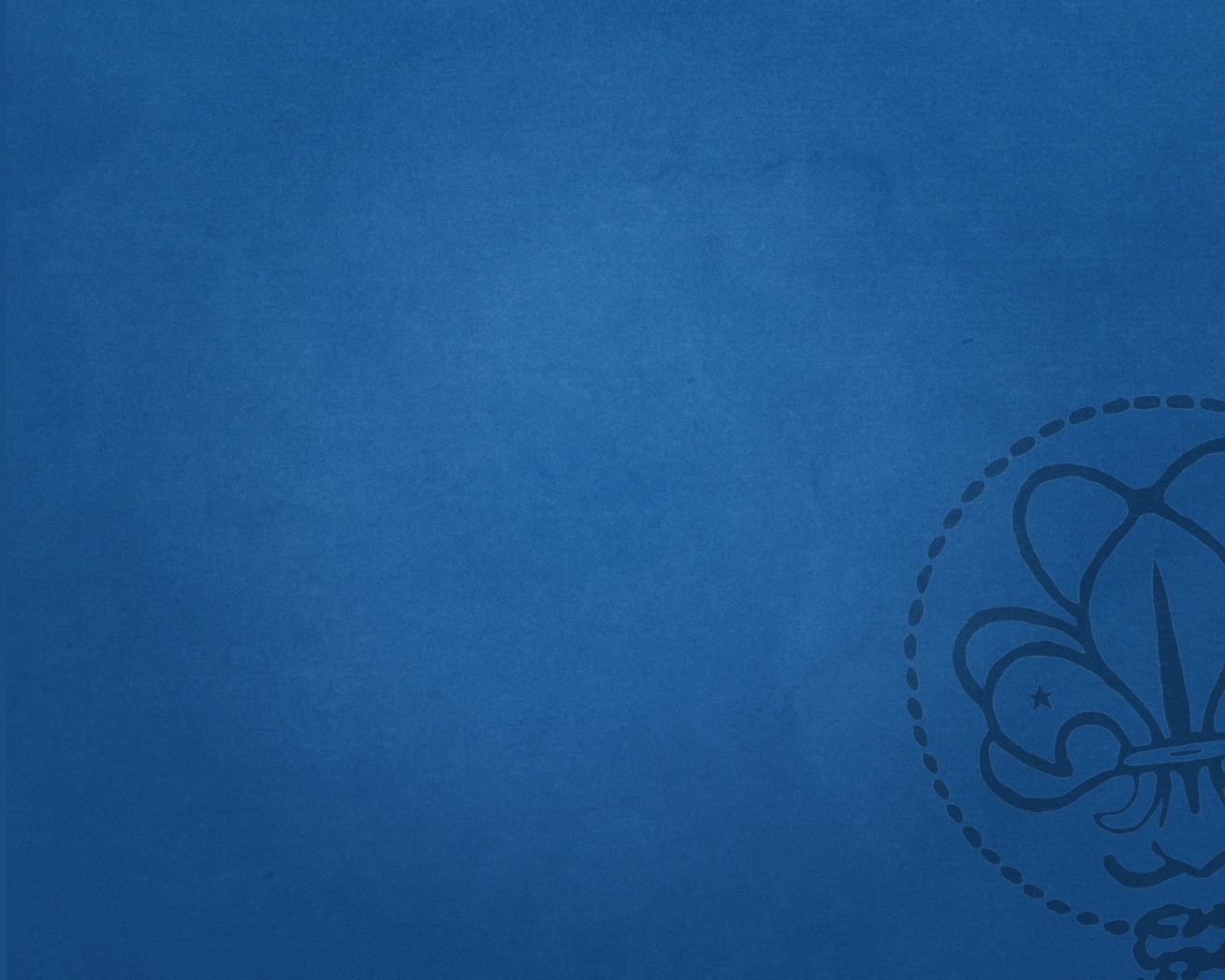 Een verhaal van jongeren participatie
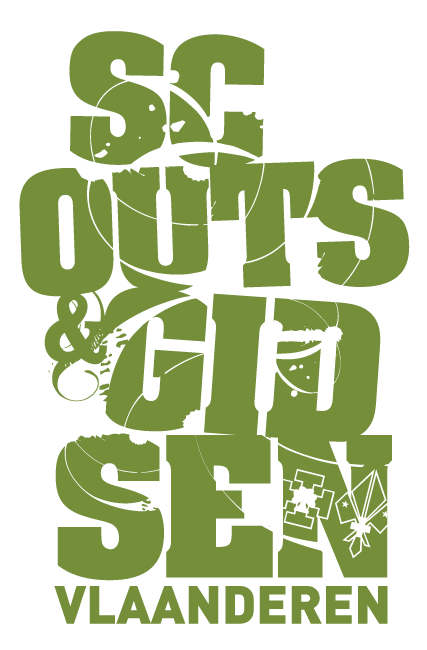 Jongerenparticipatie
Het recht om verantwoordelijkheid te dragen en om eigen beslissingen te kunnen nemenvoor jezelf, je groep,je organisatie
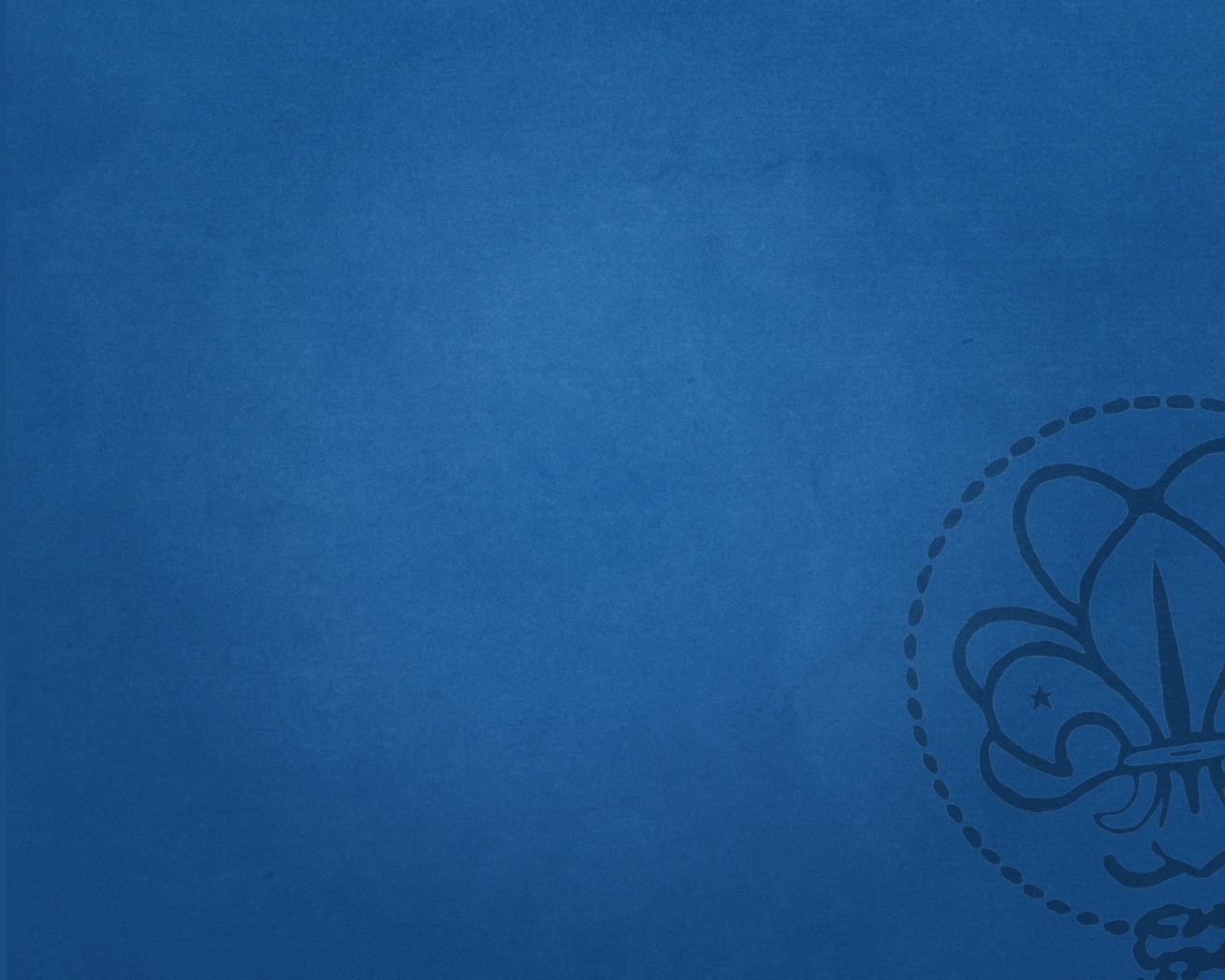 Scouting voor jongerendoor jongeren
Waarom
Zit in ons Scouting DNA
 Learning by doing
 Peer-to-Peer learning

Leiding en organisatie zo dicht mogelijk bij de belevingswereld van kinderen en jongeren
Maximum leeftijdsgrenzen
Anno 1977 maken onze statuten melding van leeftijdsgrenzen om het jonge karakter van begeleiding die rechtstreeks met leden werkt, te waarborgen
Structuurvrijwilligers
die lijn voor tak- en groepsleiding werd aangepast doorgetrokken naar alle verkozen functies in de jeugdbeweging* niet-verkozen en gecoopteerde functies zijn vrij van leeftijdsgrenzen
Realiteit
Effecten
Sterker, jeugdiger Imago
Kleinere kloof tussen nationaal niveau en lokale groepen

Neveneffecten structuur vrijwilligers
Kortere blijfsduur
Minder netwerk kapitaal